DNA damage repair; good or bad for     
      cancer development and treatment


		Katsunori Sugimoto
		nori.sugimoto@rutgers.edu
Cancer 

Abnormalities in 

Proliferation 
Contact inhibition
Energy efficiency      glycolysis but not on TCA cycle
Immune response
 
-------- accumulations of mutations in various genes
How cancer develops
Accumulation of mutations
There is no single “mutated gene” that causes cancer.
BRCA1  and  BRCA2 

Around 5% of cases of breast and ovarian cancers can be explained by the woman having inherited a faulty copy of BRCA1  and  BRCA2 
Explains 5% one of all breast cancers and 10% of ovarian cancers

􏰀 Their chance of developing these cancers is higher than average but unless further mutations occur over time in a number of other ‘cancer protection’ genes in breast and/or ovarian cells, those cells will never become cancerous.
90 % ---  non inherited

A woman’s lifetime risk of developing breast and/or ovarian cancer is greatly increased if she inherits a harmful mutation in BRCA1 or BRCA2.
                        10% women will develop breast cancer during life time
                        50% if BRCA1 or BRCA2 is mutated

                        1% women will develop ovarian cancer during life time
                        40 % if BRCA1 or 15% if BRCA2 is mutated
Not “100 %”
There are many mutations which we do not know whether harmful or beneficial.
You may be luckier, men.
If a man has inherited a faulty copy of the BRCA1 or BRCA2 gene, his risk for developing prostate cancer is increased. 
If a man has inherited a faulty copy of the BRCA2 gene (but not the BRCA1 gene) he has a slightly increased risk of developing breast cancer.
Roles of BRCA1 and BRCA2 in Homologous recombination
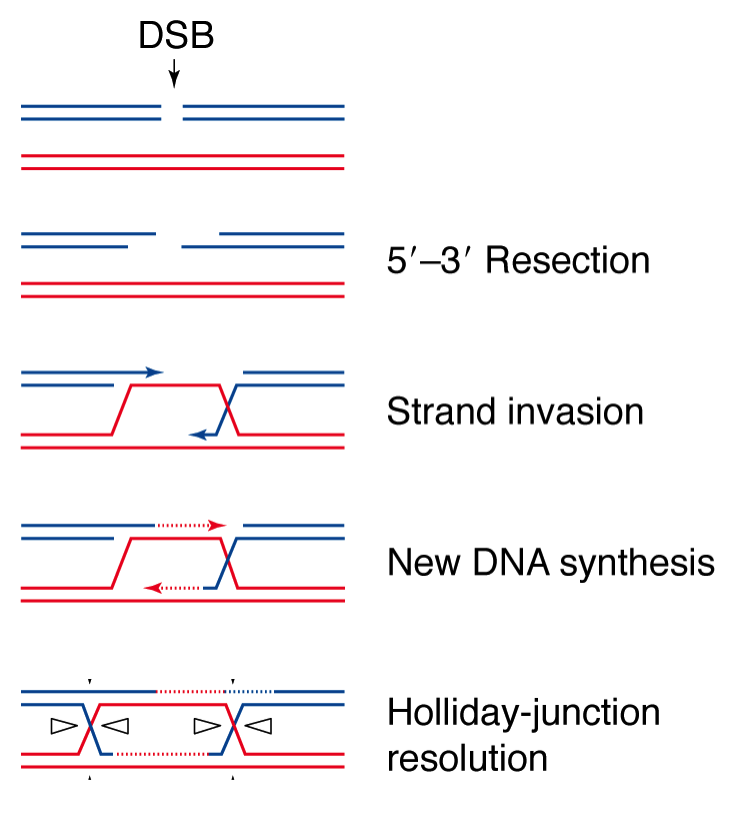 BRCA1
ssDNA generation by several nuclease activities
BRCA1
BRCA2
Rad51-covered ssDNA
DNA polymerase
One major damage to activate checkpoint signaling is
      DNA double-strand break (DSB)
, if not repaired efficiently.
DNA double-strand break (DSB)
[Speaker Notes: We consider that DSB of DNA is one major cause to activate the checkpoint pathway.]
DSBs are recognized by the Mre11 complex. The Mre11 complex acts as 3’-5’ exonuclease and makes cohesive ends.
BRCA1
Mre11-Rad50-Nbs1 (MRN)
Mre11-Rad50-Xrs2 (MRX)
Exonulease
ATPase, 
DNA binding, related to SMC proteins
[Speaker Notes: During  a repair process, DSBs are recognized by the Mre11 complex. The Mre11 complex consists with Mre11, Rad50 and Xrs2 in budding yeast, or alternatively Nbs1 in human.]
Generating 3’-ended ssDNA tail 
                for homologous recombination

MRX and Sae2 (CtIP) act at an early step, whereas 
Sgs1 (BLM) helicase, Dna2 nuclease and Exo1 exonuclease work later.
CtIP
Exo1
BRCA1
3’
Dna2
BLM
MRN
[Speaker Notes: The mre11 complex and exo1 act as exonuclease, and control DSB repair together.]
DNA ends after DSB induction are not always clean.
Clean DNA ends
DNA adducts or modifications
Ku bound DNA ends
Generating 3’-ended ssDNA tail at blocked DNA ends

MRX and Sae2 (CtIP) act at an early step, whereas 
Sgs1 (BLM) helicase, Dna2 nuclease and Exo1 exonuclease work later.
CtIP
Mre11-Rad50-Nbs1
[Speaker Notes: The mre11 complex and exo1 act as exonuclease, and control DSB repair together.]
MRN and CTIP/Sae2 collaborate to induce a nick near the DNA end.
MRN
CtIP
[Speaker Notes: The mre11 complex and exo1 act as exonuclease, and control DSB repair together.]
MRN acts as a 3’-5’ nuclease and Exo1 degrades from 5’ to 3’ direction.
Exo1
CtIP
5’
3’
MRN
[Speaker Notes: The mre11 complex and exo1 act as exonuclease, and control DSB repair together.]
Single stranded DNA is covered with RPA.
Replication protein A (RPA)
[Speaker Notes: Single stranded DNA binding protein, replication protein A (RPA).]
Single stranded DNA is covered with RPA.
BRCA2
Rad51 (RecA)
[Speaker Notes: Single stranded DNA binding protein, replication protein A (RPA).]
Single stranded DNA is covered with RPA.
BRCA2
Rad51 (RecA)
[Speaker Notes: Single stranded DNA binding protein, replication protein A (RPA).]
5’
3’
5’
5’
3’
5’
DNA synthesis by DNA polymerase
DNA synthesis by DNA polymerase
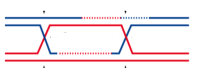 Branch migration
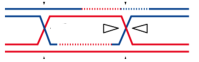 Resolvase   



Mus81-Eme1 nuclease
5’
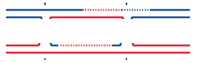 3’
5’
DNA synthesis
DSBs are recognized by the Mre11 complex. The Mre11 complex acts as 3’-5’ exonuclease and makes cohesive ends.
Mre11-Rad50-Nbs1 (MRN)
Mre11-Rad50-Xrs2 (MRX)
Exonulease
ATPase, 
DNA binding, related to SMC proteins
[Speaker Notes: During  a repair process, DSBs are recognized by the Mre11 complex. The Mre11 complex consists with Mre11, Rad50 and Xrs2 in budding yeast, or alternatively Nbs1 in human.]
DSBs are recognized by the Ku complex.Ku caps DNA ends, inhibits DNA degradation and tether two ends
[Speaker Notes: During  a repair process, DSBs are recognized by the Mre11 complex. The Mre11 complex consists with Mre11, Rad50 and Xrs2 in budding yeast, or alternatively Nbs1 in human.]
DSBs are repaired by Non homologous endojoining (NHEJ).
MRN/MRX
DNA ligase IV
Non homologous endojoining (NHEJ)
[Speaker Notes: During  a repair process, DSBs are recognized by the Mre11 complex. The Mre11 complex consists with Mre11, Rad50 and Xrs2 in budding yeast, or alternatively Nbs1 in human.]
Mismatch Repair
MLH2, MSH2, MSH6, PMS2
Around 5% of cases of colon cancers can be explained ---- Lynch Syndrome (LS), hereditary nonpolyposis colorectal cancer (HNPCC)

And other 5% one of the ‘cancer protection’ genes that usually control cell division and growth 
􏰀90 % ---  non inherited


The lifetime risk has been estimated to be from 44% in MLH1 mutation carriers to 71% in MSH2 mutation carriers. 
Lifetime risk in MSH6 mutation carriers in 113 families was estimated to be 26% at age 70 years and 44% at age 80 years. In PMS2 mutation carriers, the endometrial cancer risk at age 70 years has been reported to be 15%.
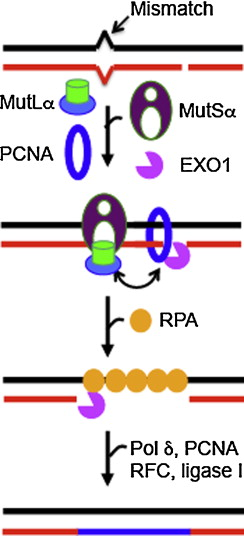 3’
Mismatch Repair
MutS2a  MSH2-MSH6  --- recognition,

MutLa   MLH1-PMS2
Nick induction
Chemotherapy 　　　　　　　　　　			　　

 
 
Name                                     	Action                                  		Cancer                                 
Cychophoshamide            	Alkylating agents             		Breast   Lung 
Doxorubicin                    	Intercalating agents 			Breast   Lung
Cisplatin 			Intercalating agents 			Ovary   Testis   Stomach  Bladder 
Oxaliplatin 			Intercalating agents 			Colon   Rectum
Bleomycin                                  Generating free radicals        		Ovary   Testis
Etoposide      			Inhibiting Topoisomerase II		Ovary   Testis
Etoposide stablizes Top2-DNA end complex.
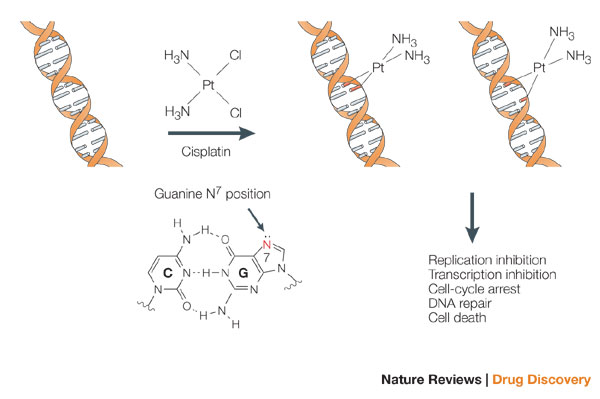 processing
(repair proteins)
DNA repair
DNA damage
ATM
and
ATR
protein kinases
Tel1 and Mec1 in budding yeast
ATM and ATR are mutated in 
ataxia-telangiecasia (A-T) and Seckel syndrome, respectively.
Chk1
and
Chk2
protein kinases
Chk1 and Rad53 in budding yeast
p53
Cell cycle arrest
Transcriptional activation
Apoptosis
“ Checkpoint  response“
[Speaker Notes: Cancer is a disease of our DNAs.   Ramsar Iran 200 mSV/year

Overtime,dna accumulates changes that activate proto-oncognes and inactivate tumor-suppressor genes. 

Unfortunately, we have to live without DNA damaging agents around, for example, UV in sunlight, reactive oxygen species dereived from respiration 
In response to DNA damage, cells repair dna damage of course. At the same time, cells activate a variety of physiological responses, including 

These responses are called checkpoint responses. Checkpoint is a signal transduction pathway. 
Two large protein kinases, ATM and ATR act upstream and activate the downstream target Chk1 and Chk2. 
This pathway is conserved among eukaryotes. For example, in budding yeast, ATM and ATR homologs are encoed by Tel1 and Mec1, respectively. Chk1 and Chk2 are correspondent to Chk1 and Rad53.
We have been studying how DNA damage is recognized by the checkpoint machinery using budding yeast as a model system. 


First, environmental agents such as the ultraviolet (UV) component of sunlight and ionizing irradiation cause alterations in DNA structure. 
We might be exposed to extensive irradiation if attacked by atomic bombs or if an atomic power plant is  wreck.
We eat food for living, which may contain genotoxic chemical. We are breathing every 3 seconds. Reactive oxigen species derived from  respiration are a permanent enemy to DNA. In response to DNA damage, cells repair the altered structure of DNA. In fact, cells are equipped with several types of repair machinery to cope with different types of damage. But the cellular response extends further. At the same time, cells activate a variety of physiological responses, including 

These responses are sometimes called checkpoint responses. Checkpoint is a signal transduction pathway. 
Two large protein kinases, ATM and ATR act upstream and activate the downstream target Chk1 and Chk2. 
This pathway is conserved among eukaryotes. For example, in budding yeast, ATM and ATR homologs are encoed by Tel1 and Mec1, respectively. Chk1 and Chk2 are correspondent to Chk1 and Rad53.
We have been studying how DNA damage is recognized by the checkpoint machinery using budding yeast as a model system.]
ATM interacts with the C-terminus of Nbs1.
ATM
ATM
MRE11-RAD50-NBS1 (MRN)
MRE11 is mutated in A-T like disorder, 
and NBS1 is mutated in Nijmegen breakage syndrome.
[Speaker Notes: The Mre11 complex binds to ATM or Tel1 and as a result ATM localizes to DSB ends.]
Human
Mec1ATR forms a complex with Ddc2ATRIP.

Mec1-Ddc2 localizes to sites of DNA damage 
by interacting with RPA.
ATR
ATRIP
RPA
RPA
RPA
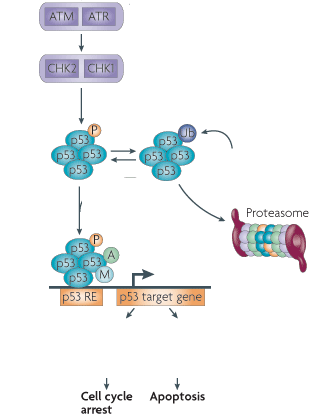 MDM2
FAS
Bcl2-binding component 3 (Bbc3)
Bcl6
CDKN1A (P21, Cip1)   
GADD45
Chemotherapy and irradiation induce DNA damage
Chemotherapy  ->  DNA damage     checkpoint activation 
and loss of essential genes   cell death
			
------mutations in essential genes   Cell death
------mutations in DNA repair genes   irreparable  cell death
------apoptosis  cell death




Chemotherapy  ->  DNA damage     mutation
 Cancer development
http://www.pbs.org/kenburns/cancer-emperor-of-all-maladies/watch-video/

http://www.cancer.gov